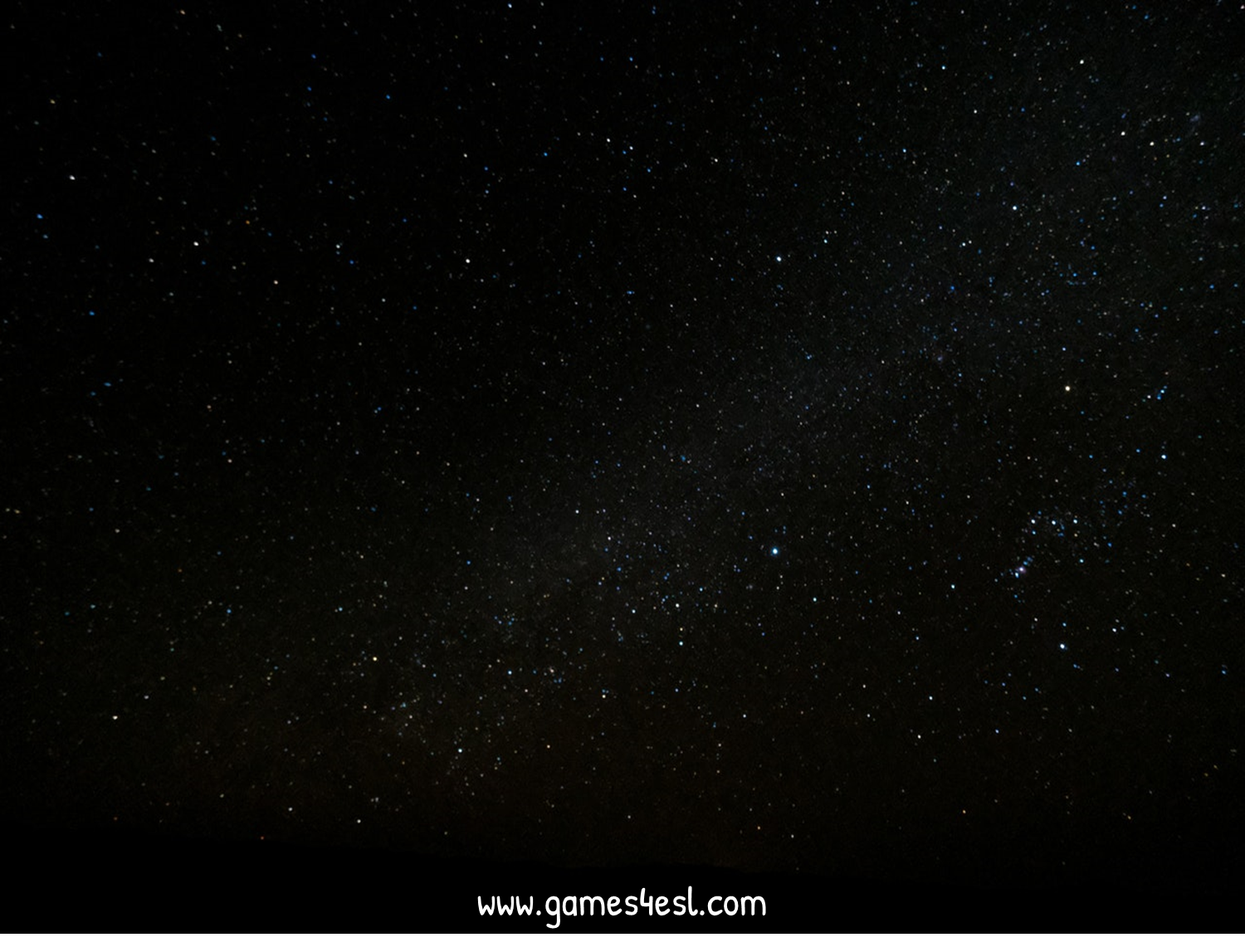 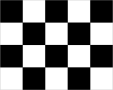 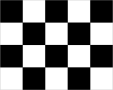 ตะลุยอวกาศ
พิชิตหมู่ฟังก์ชัน
Rocket Ship or Alien Ship
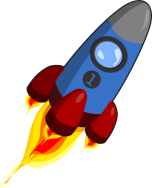 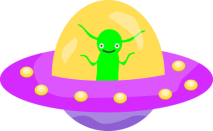 ตะลุยอวกาศ พิชิตหมู่ฟังก์ชัน
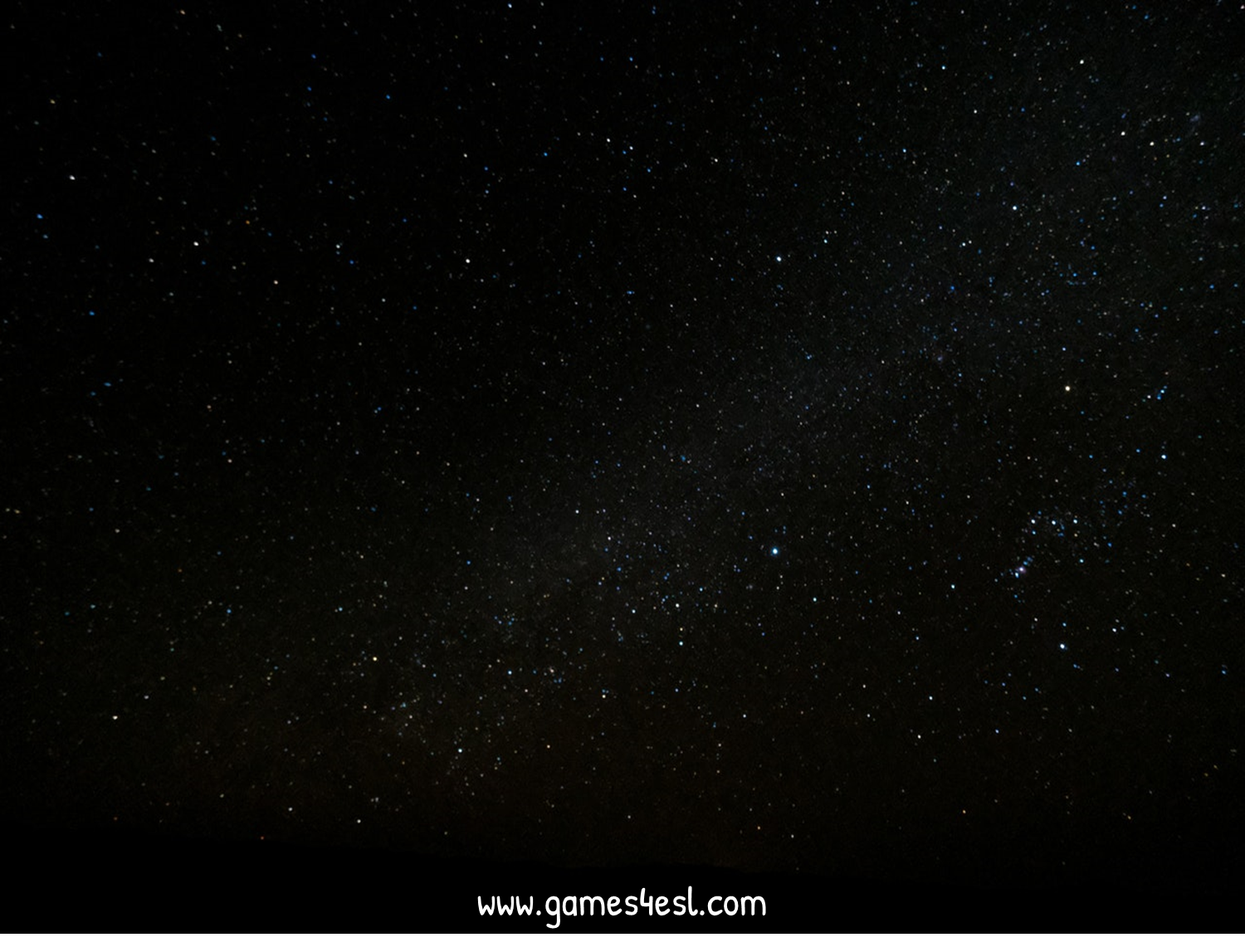 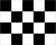 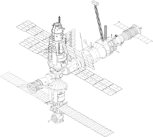 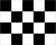 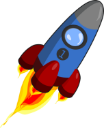 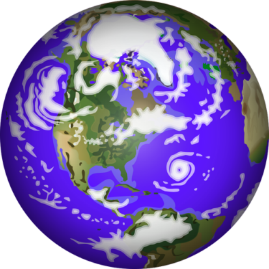 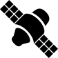 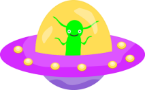 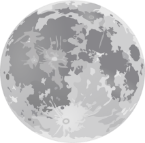 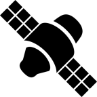 GO!
3
2
1
ROCKET SHIP WINS!
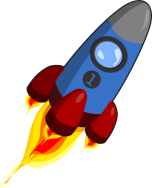 ALIEN SHIP 
WINS!
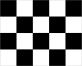 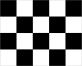 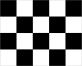 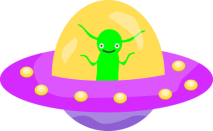 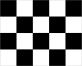 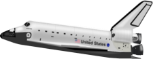 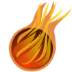 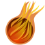 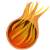 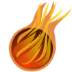 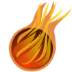 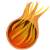 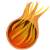 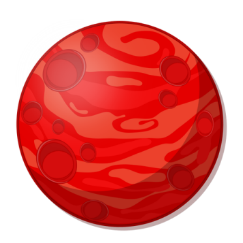 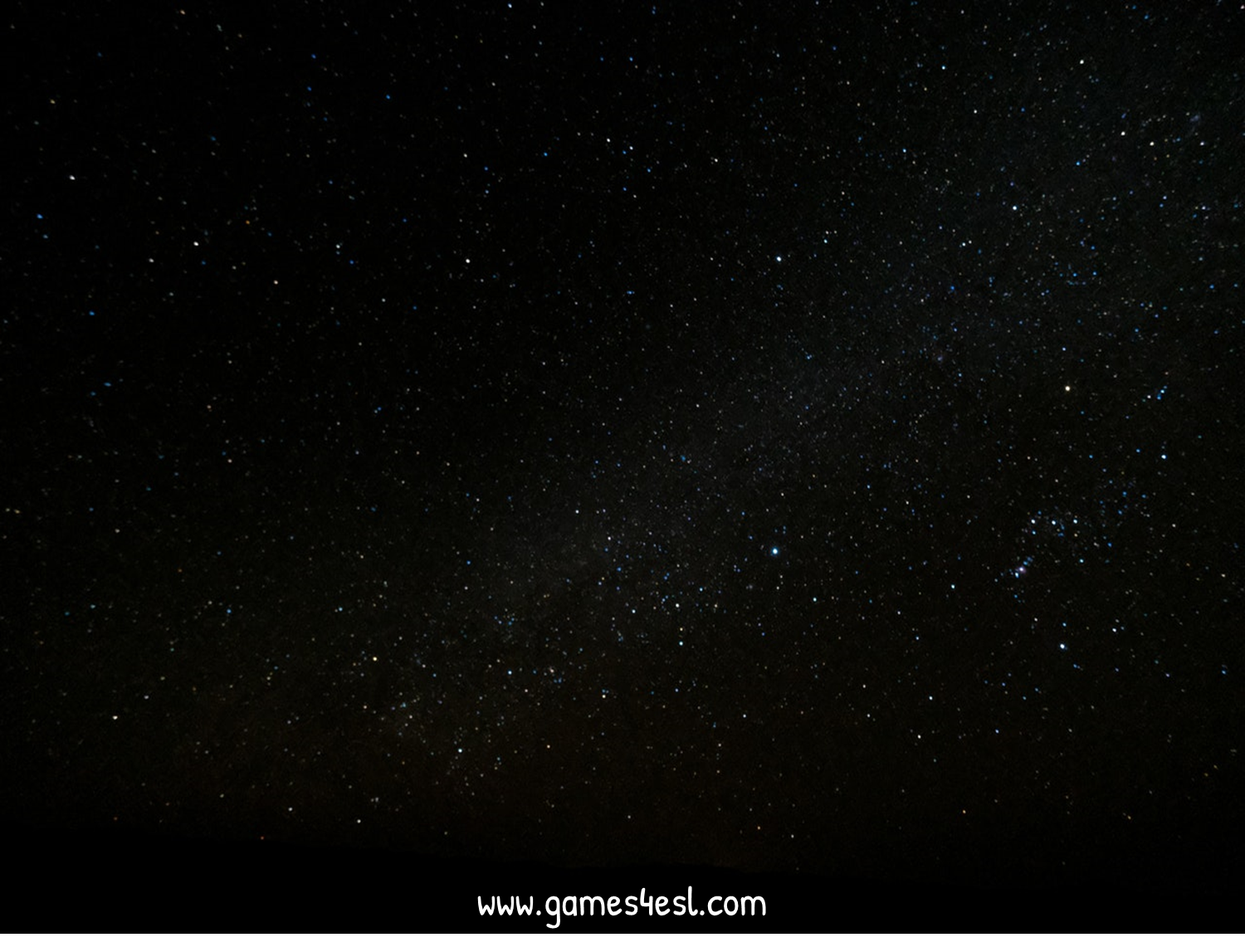 ตะลุยอวกาศ พิชิตหมู่ฟังก์ชัน
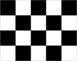 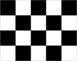 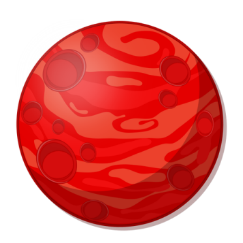 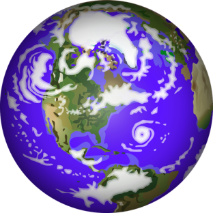 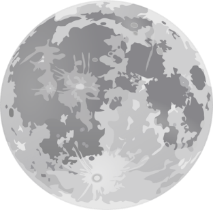 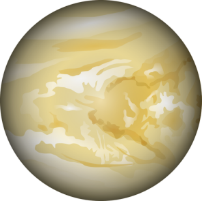 1
3
2
4
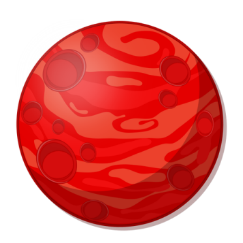 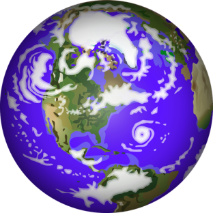 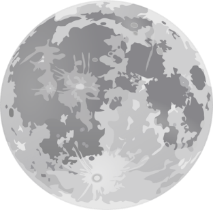 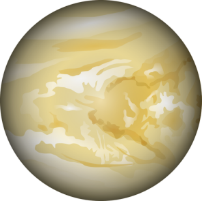 5
6
8
7
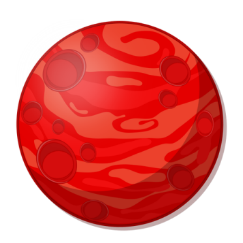 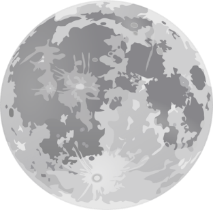 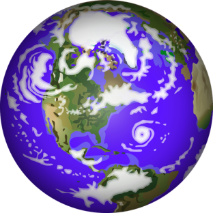 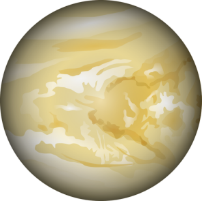 11
10
9
12
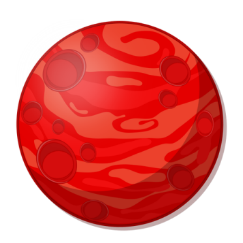 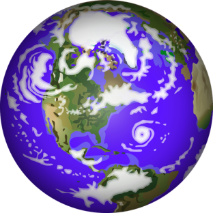 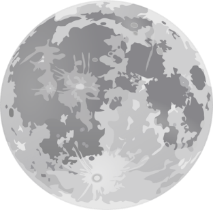 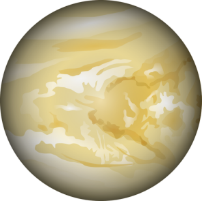 13
14
16
15
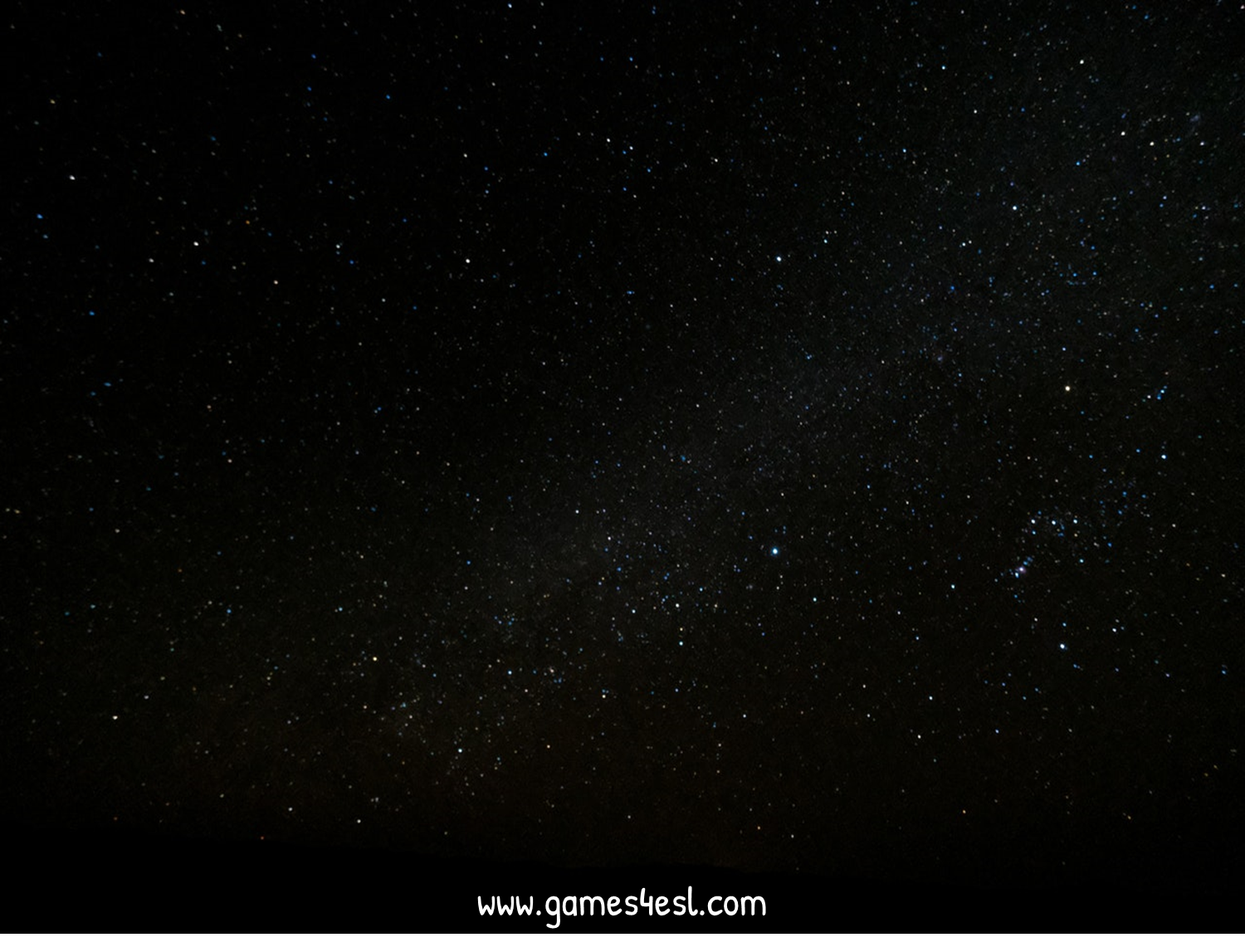 สารประกอบไฮโดรคาร์บอนมีธาตุใดเป็นองค์ประกอบ
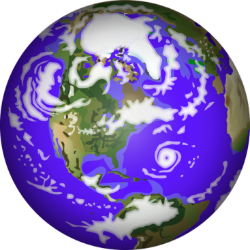 C และ H
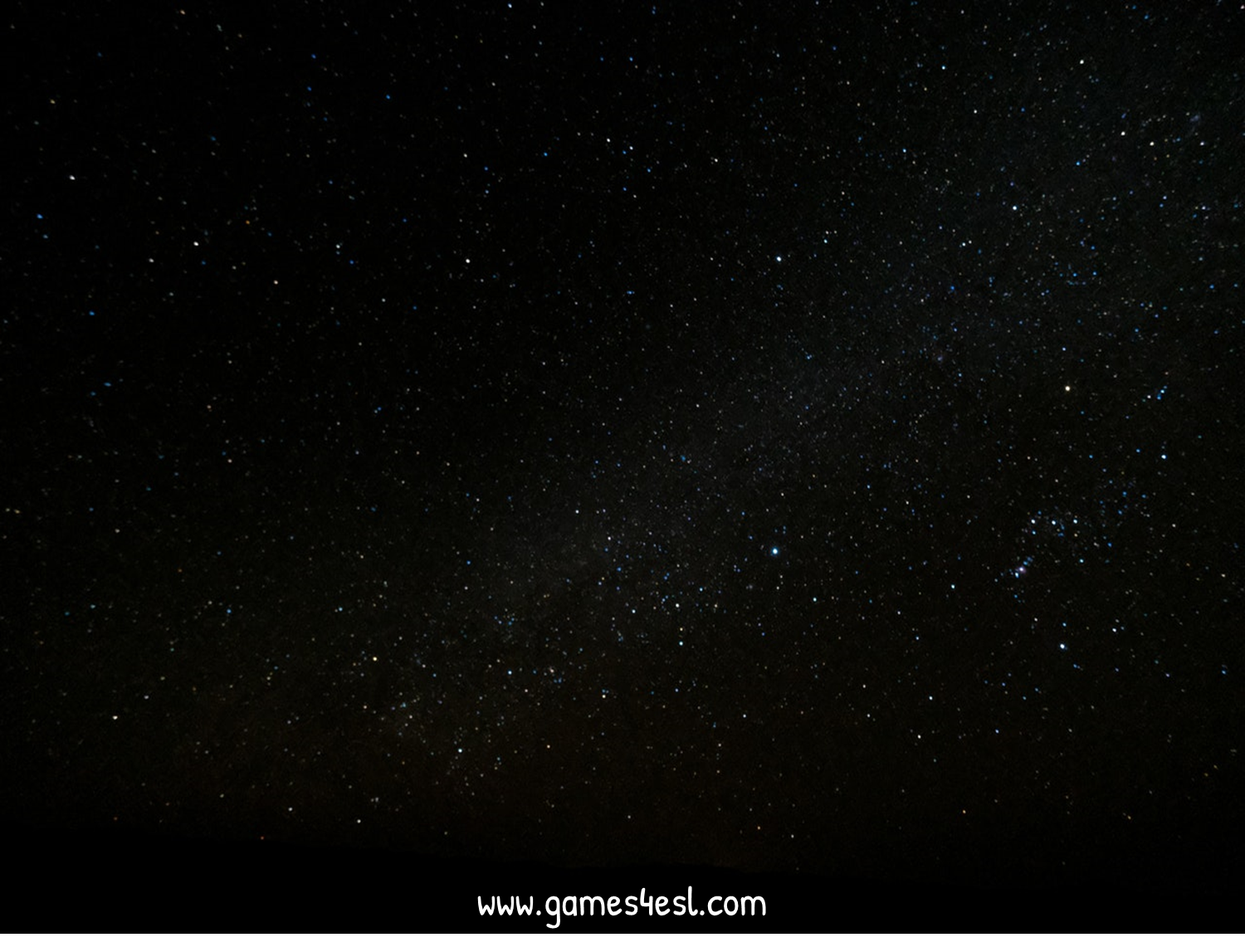 จากภาพคือหมู่ฟังก์ชันของสารประกอบอินทรีย์ชนิดใด
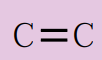 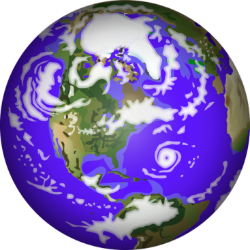 แอลคีน
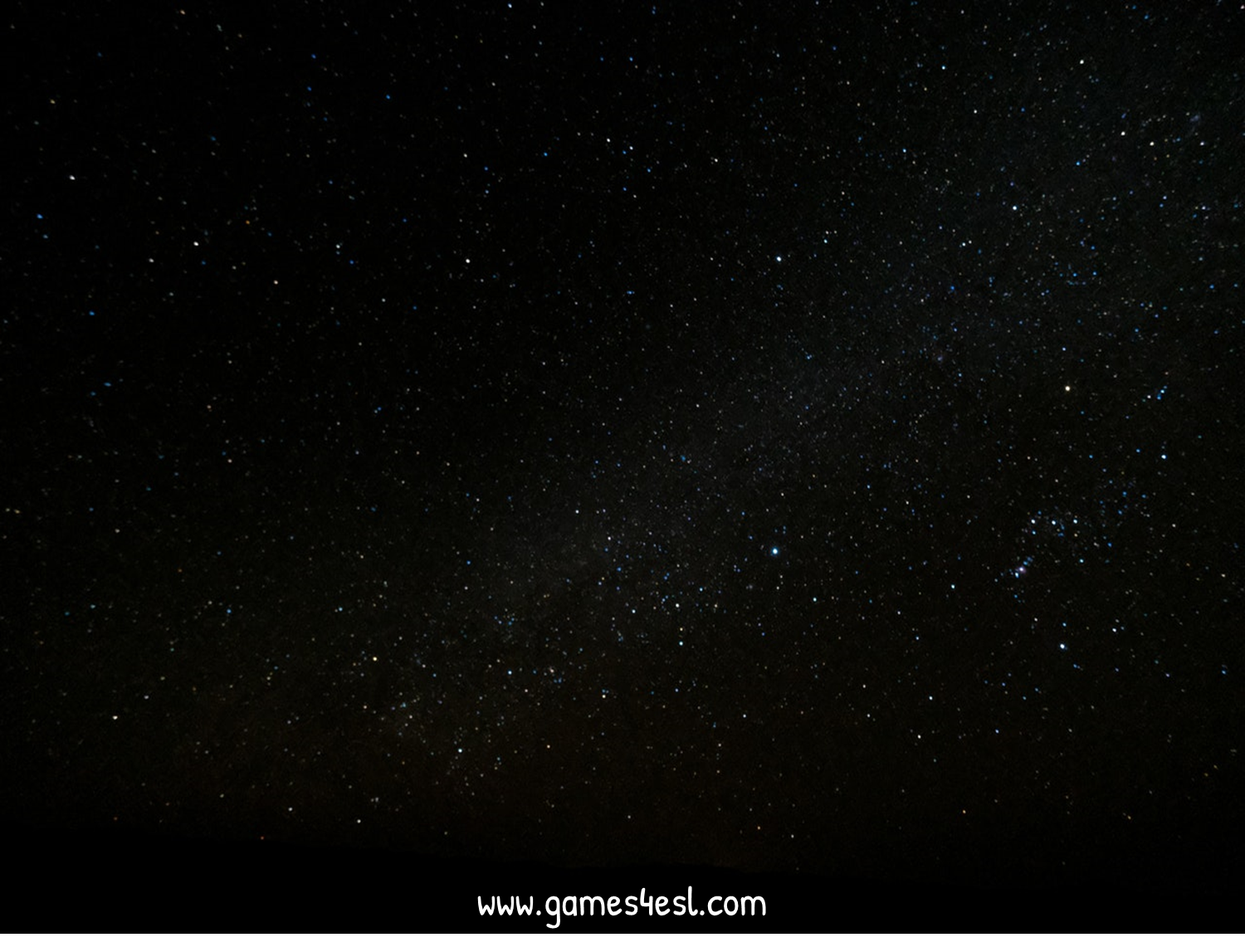 จากภาพคือหมู่ฟังก์ชันของสารประกอบอินทรีย์ชนิดใด
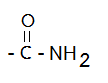 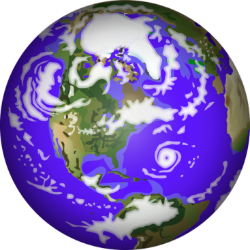 เอไมด์
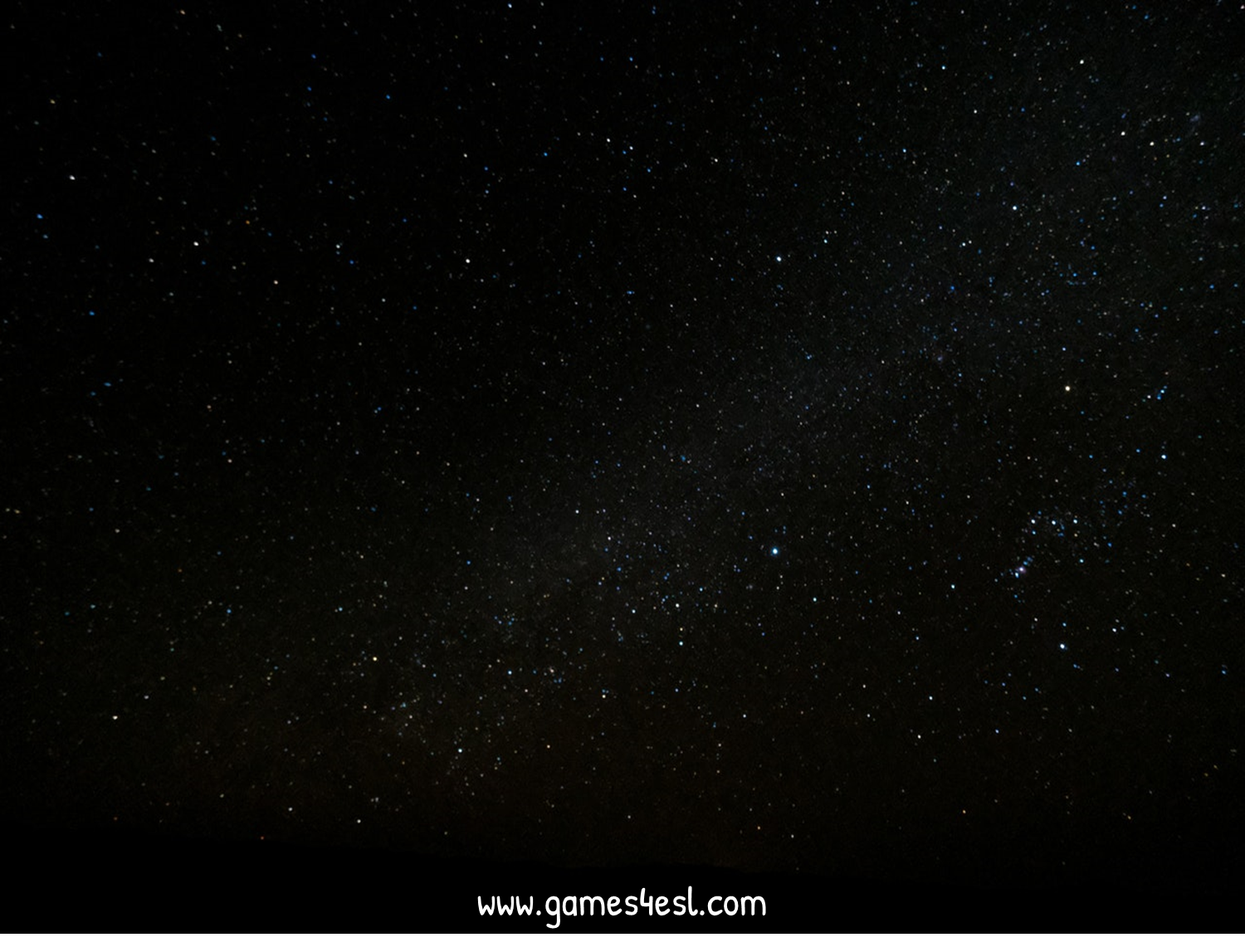 จากภาพคือสารประกอบอินทรีย์ชนิดใด
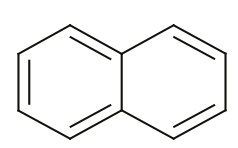 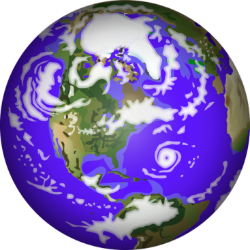 แอโรแมติกไฮโดรคาร์บอน
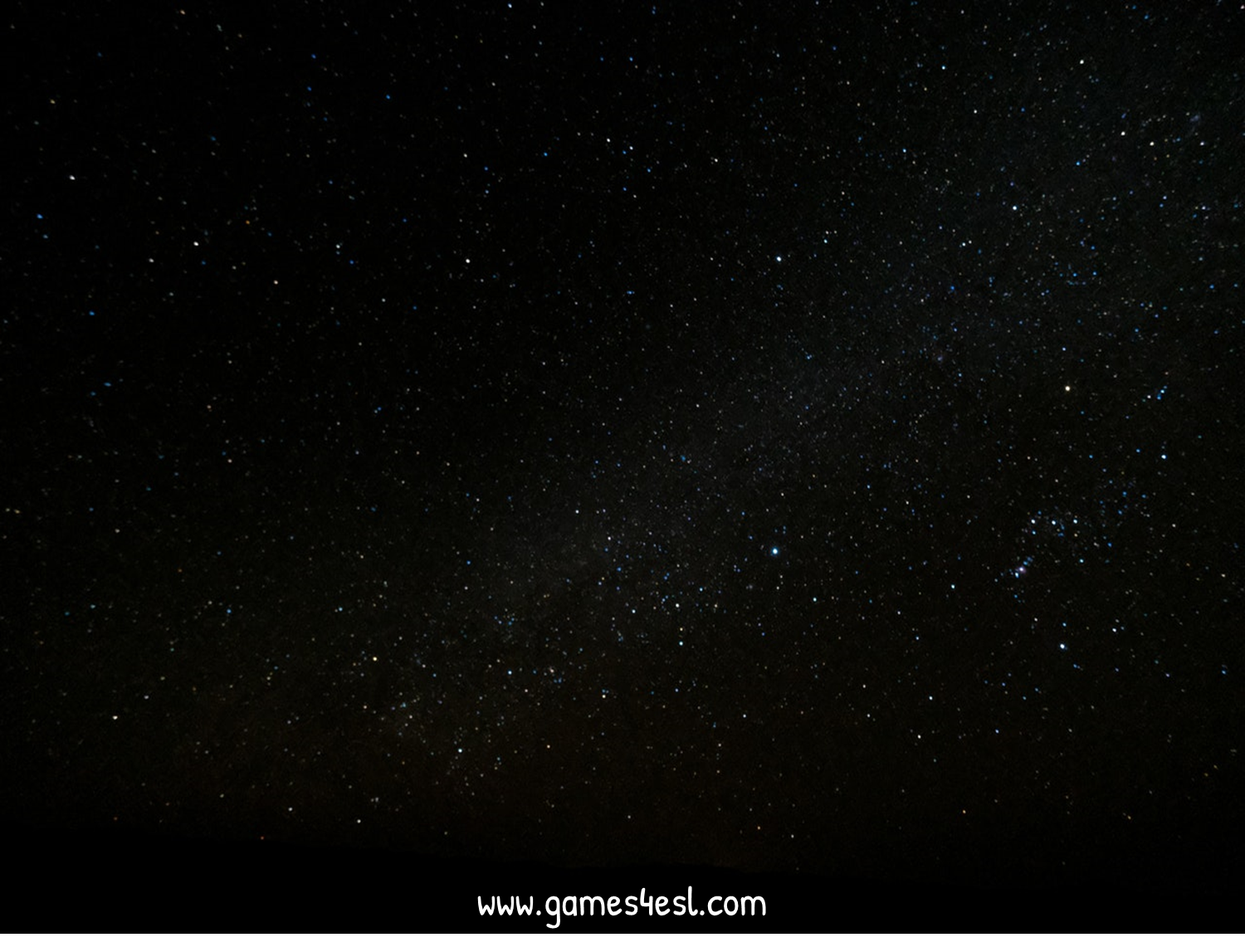 ระบุประเภทของสารประกอบอินทรีย์จากสูตรโครงสร้าง
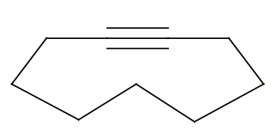 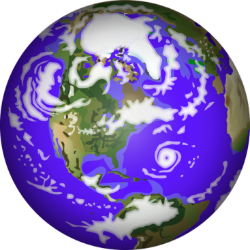 แอลไคน์
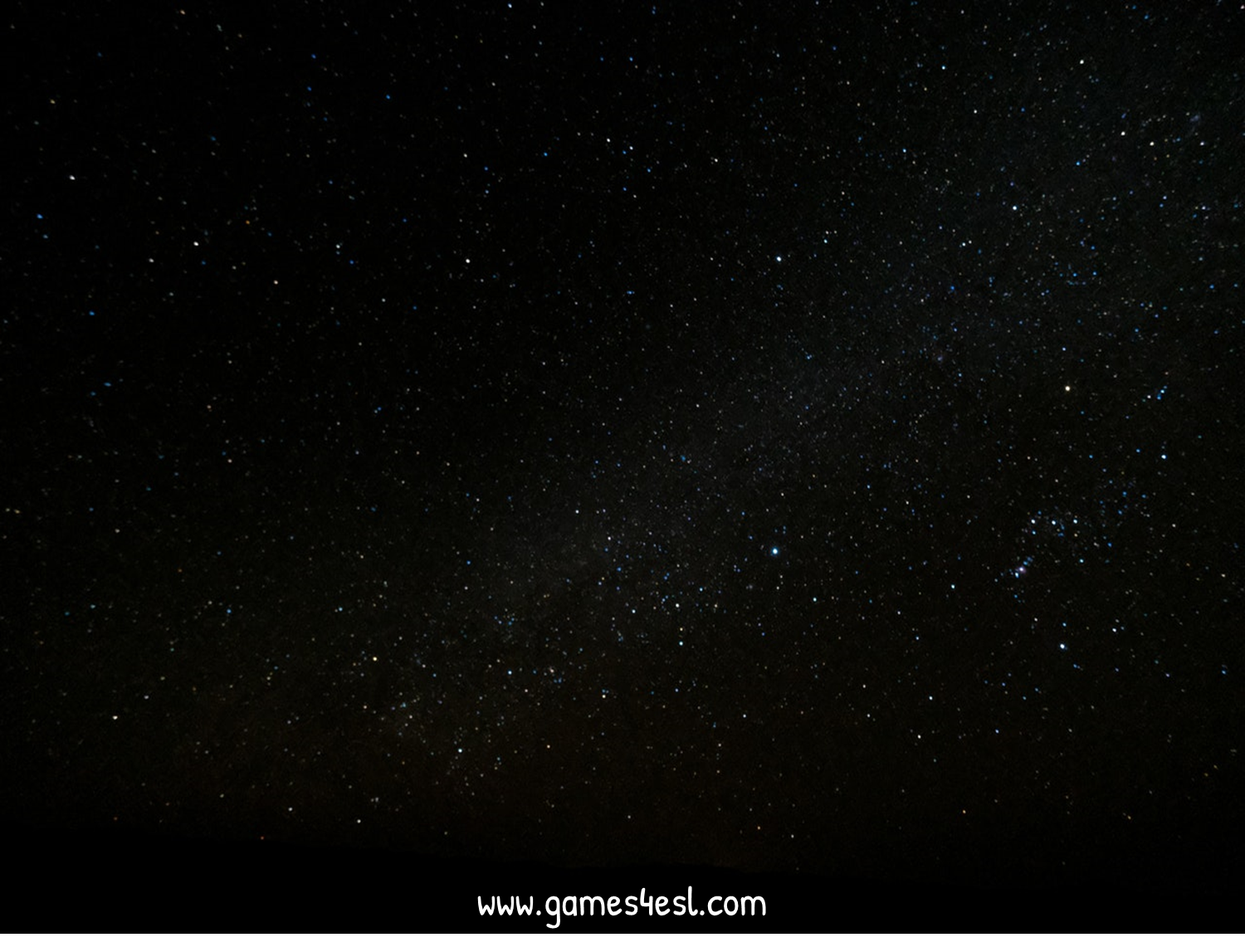 ระบุประเภทของสารประกอบอินทรีย์ต่อไปนี้
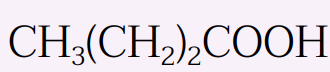 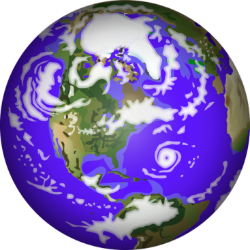 กรดคาร์บอกซิลิก
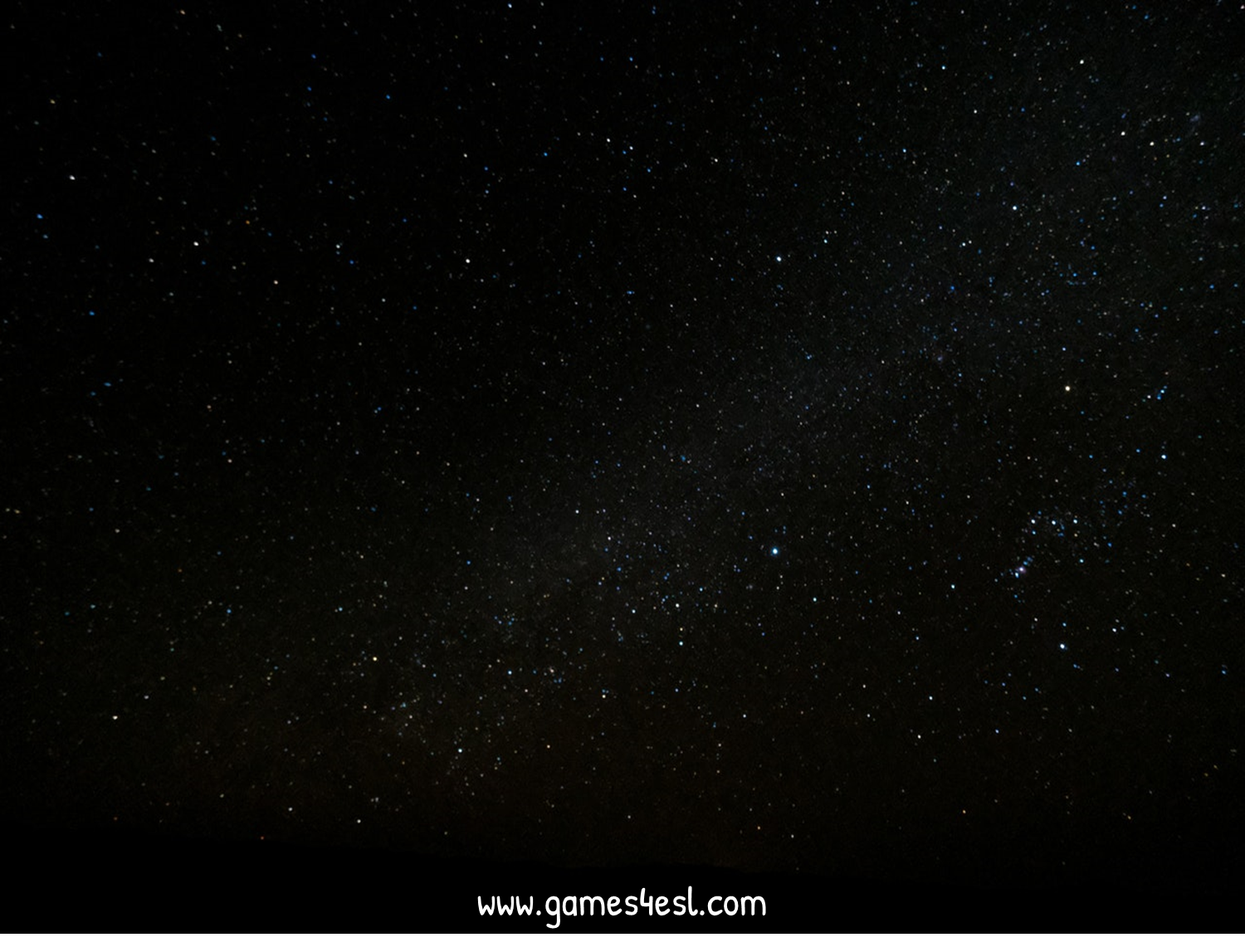 ข้อใดต่อไปนี้คือหมู่ฟังก์ชันของคีโทน
1
2
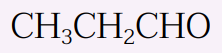 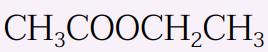 3
4
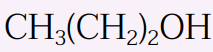 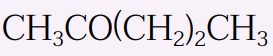 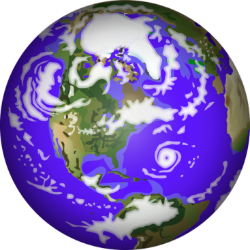 4
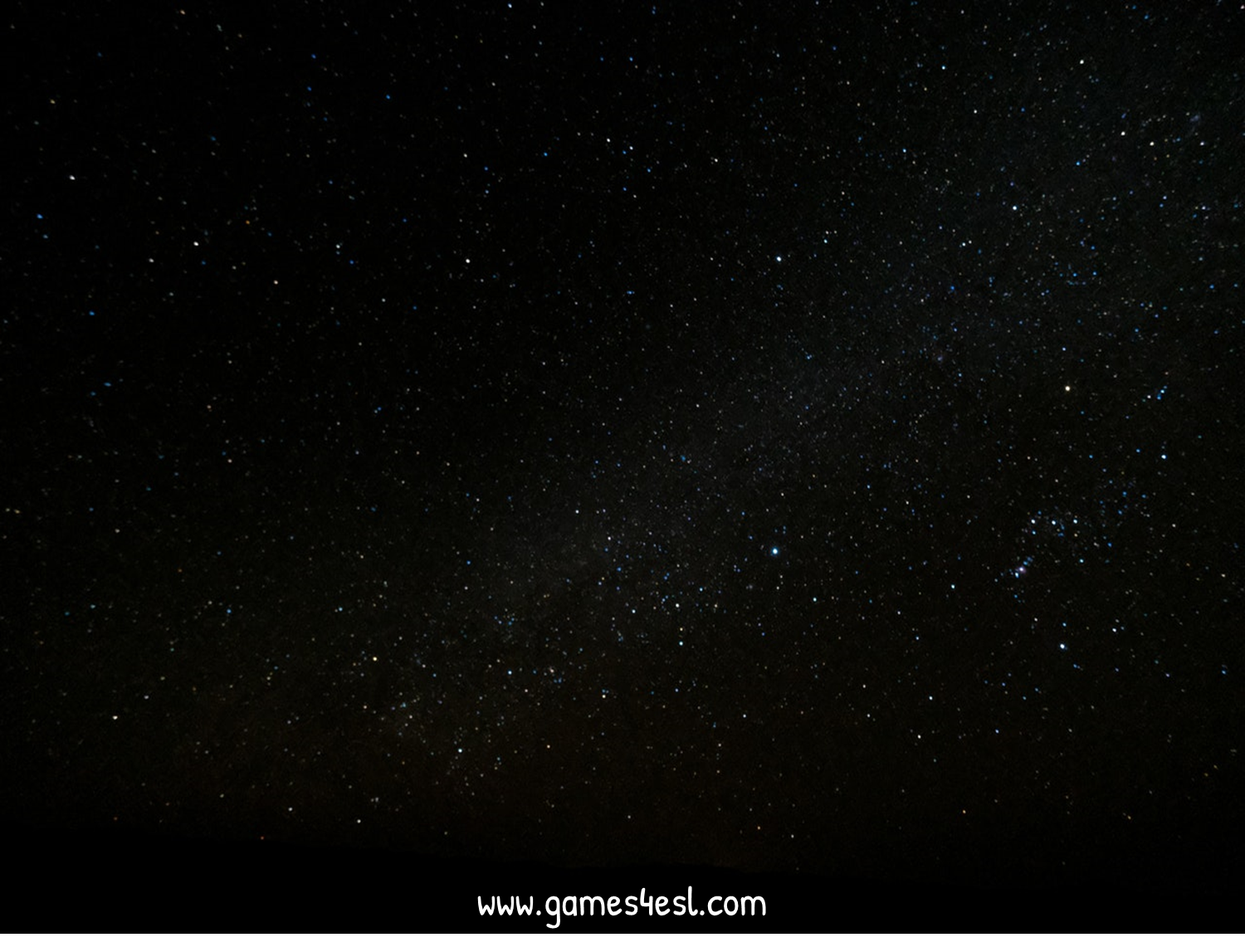 ระบุประเภทของสารประกอบอินทรีย์ต่อไปนี้
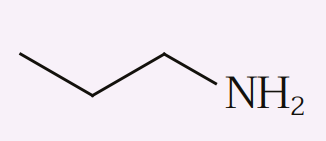 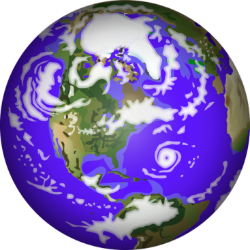 เอมีน
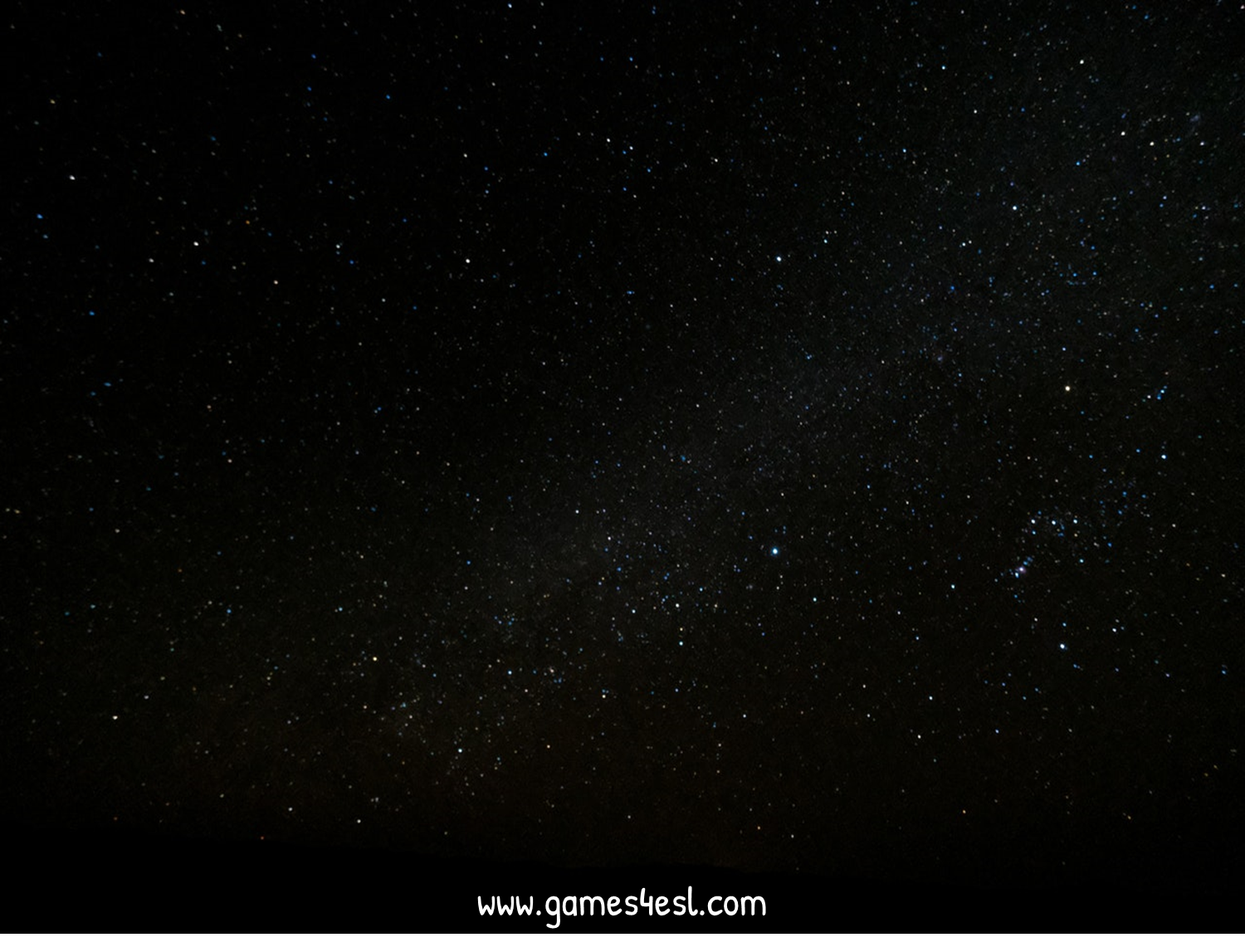 ระบุประเภทของสารประกอบอินทรีย์ต่อไปนี้
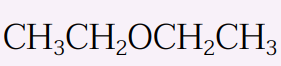 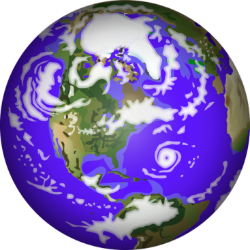 อีเทอร์
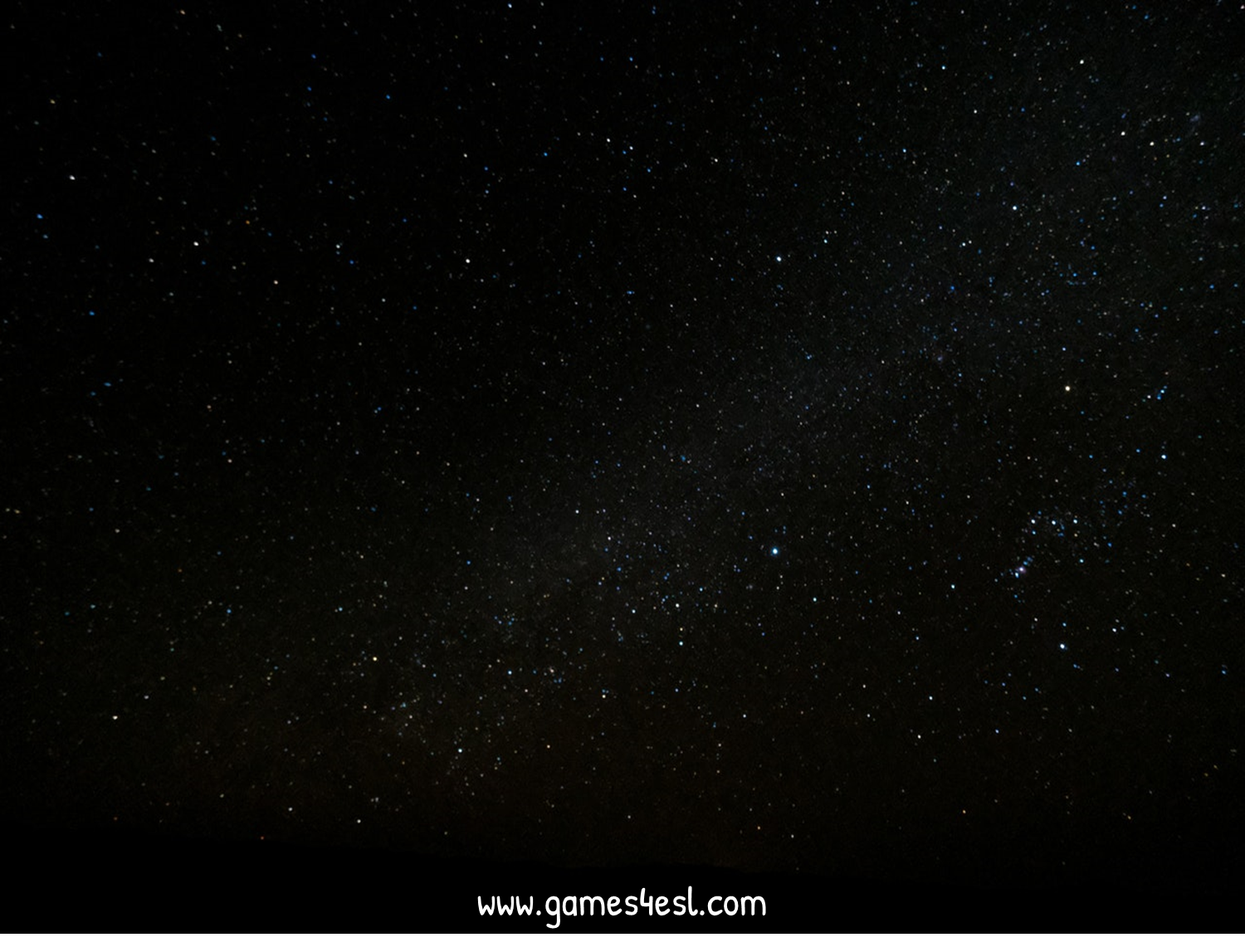 จากภาพคือหมู่ฟังก์ชันของสารประกอบอินทรีย์ชนิดใด
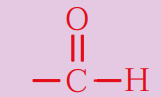 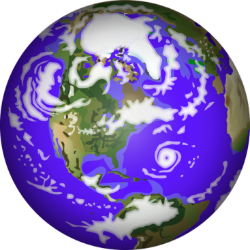 แอลดีไฮด์
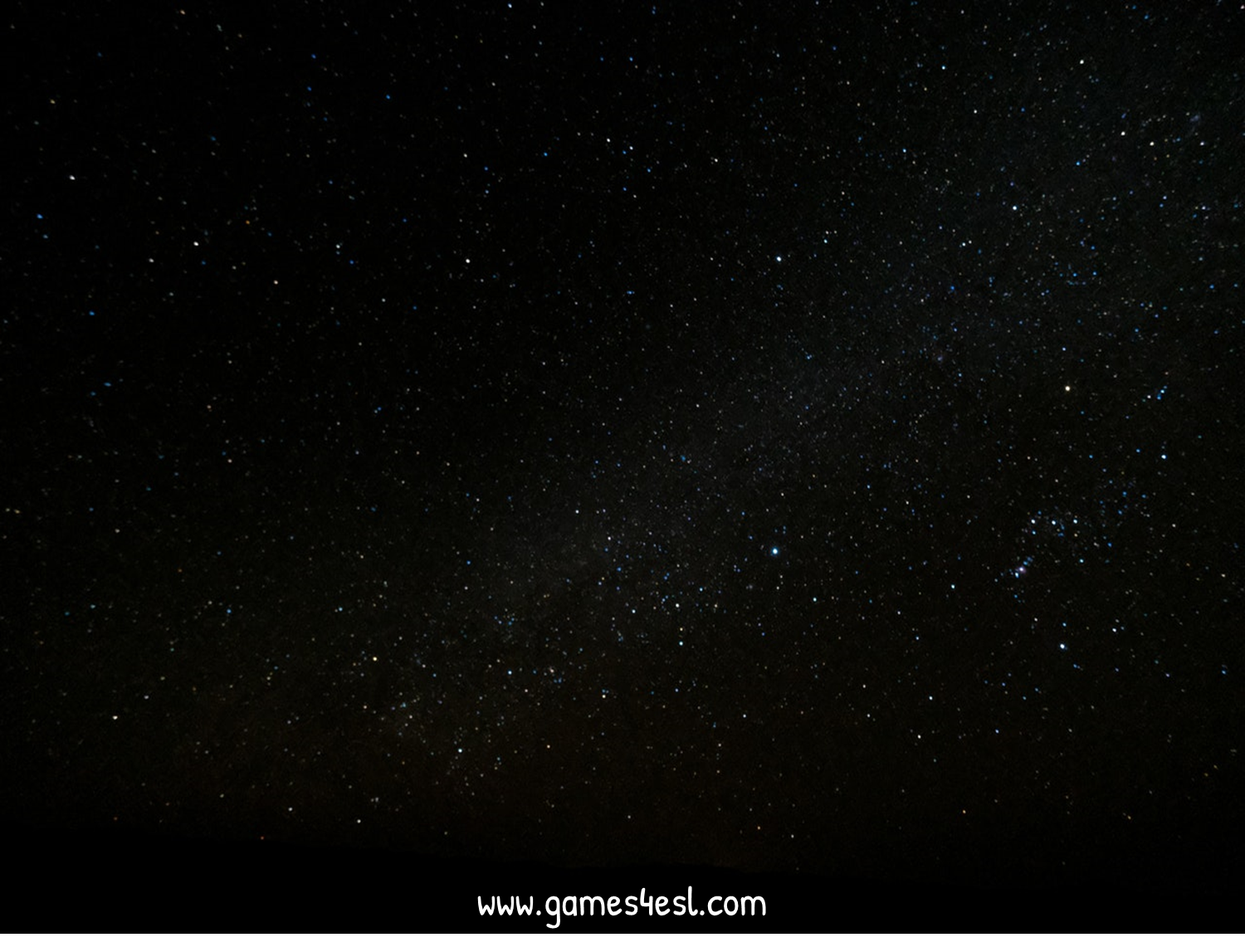 จากภาพคือหมู่ฟังก์ชันของสารประกอบอินทรีย์ชนิดใด
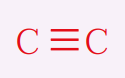 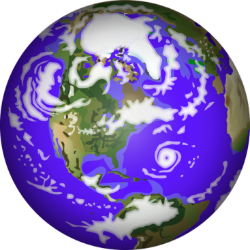 แอลไคน์
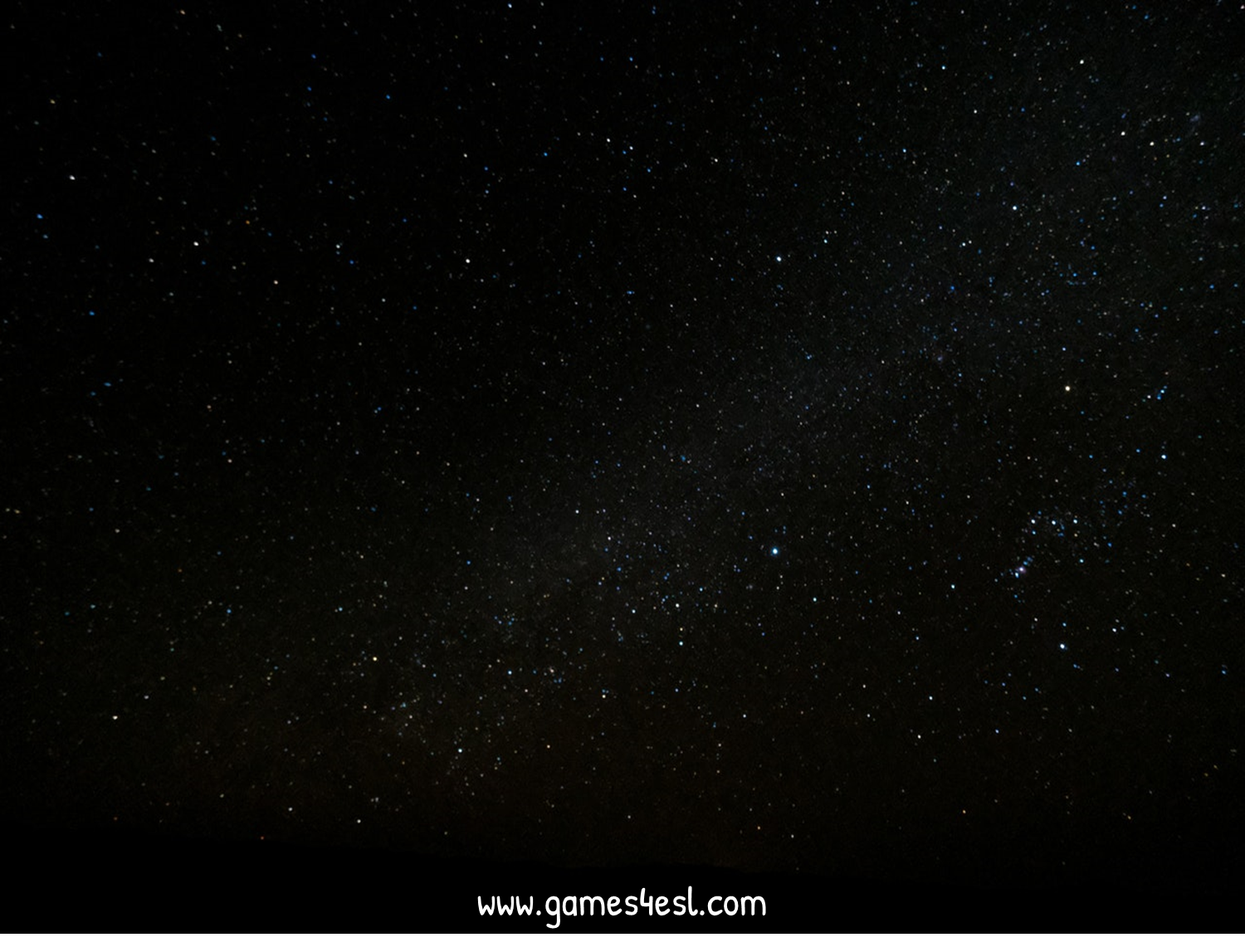 ข้อใดต่อไปนี้คือหมู่ฟังก์ชันของเอสเทอร์
1
2
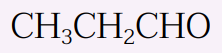 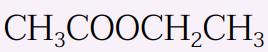 3
4
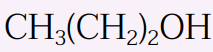 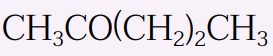 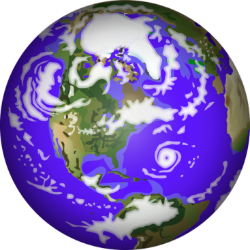 2
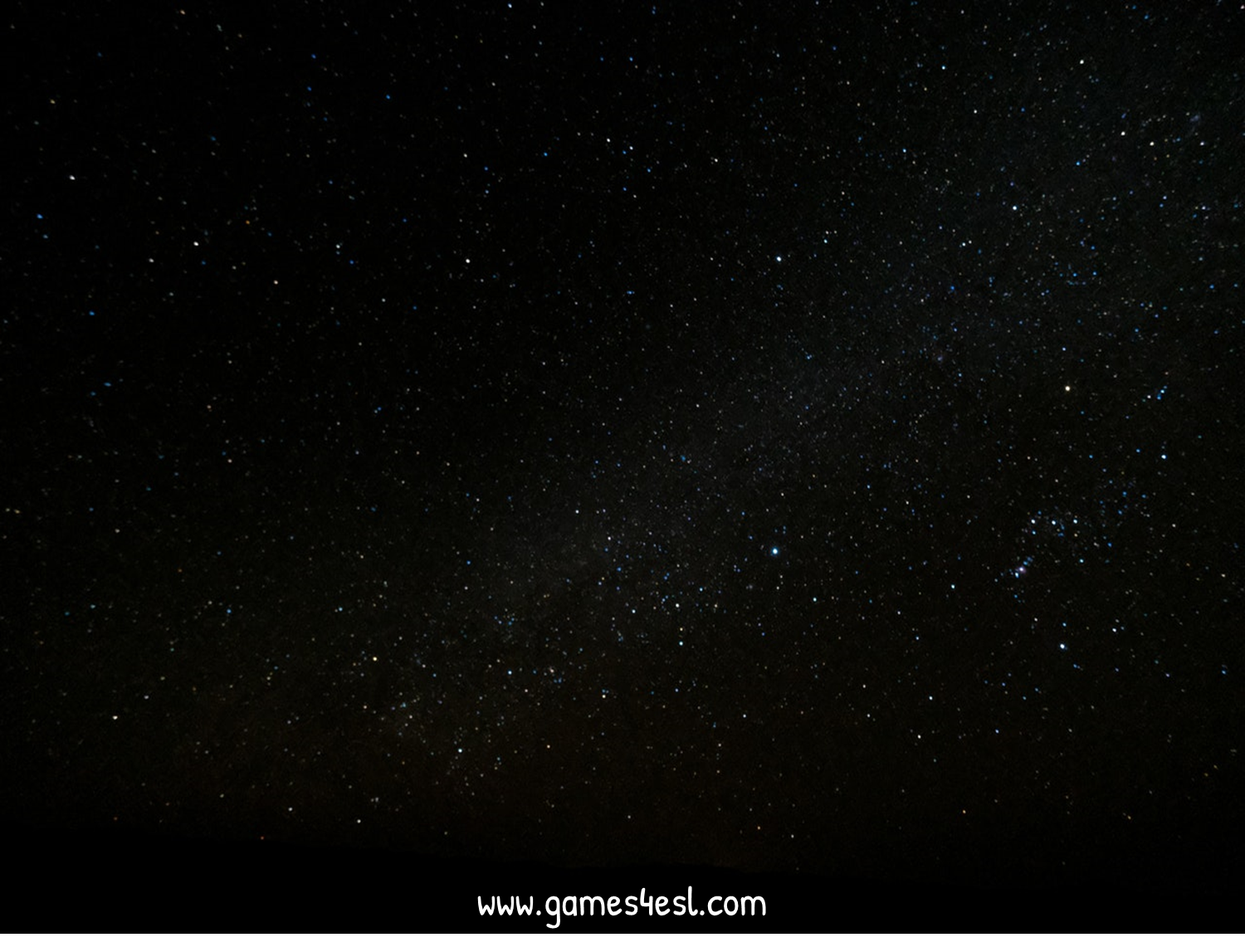 ระบุประเภทของสารประกอบอินทรีย์ต่อไปนี้
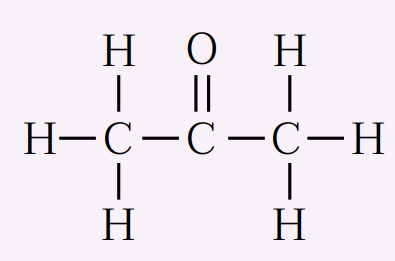 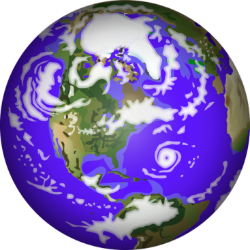 คีโทน
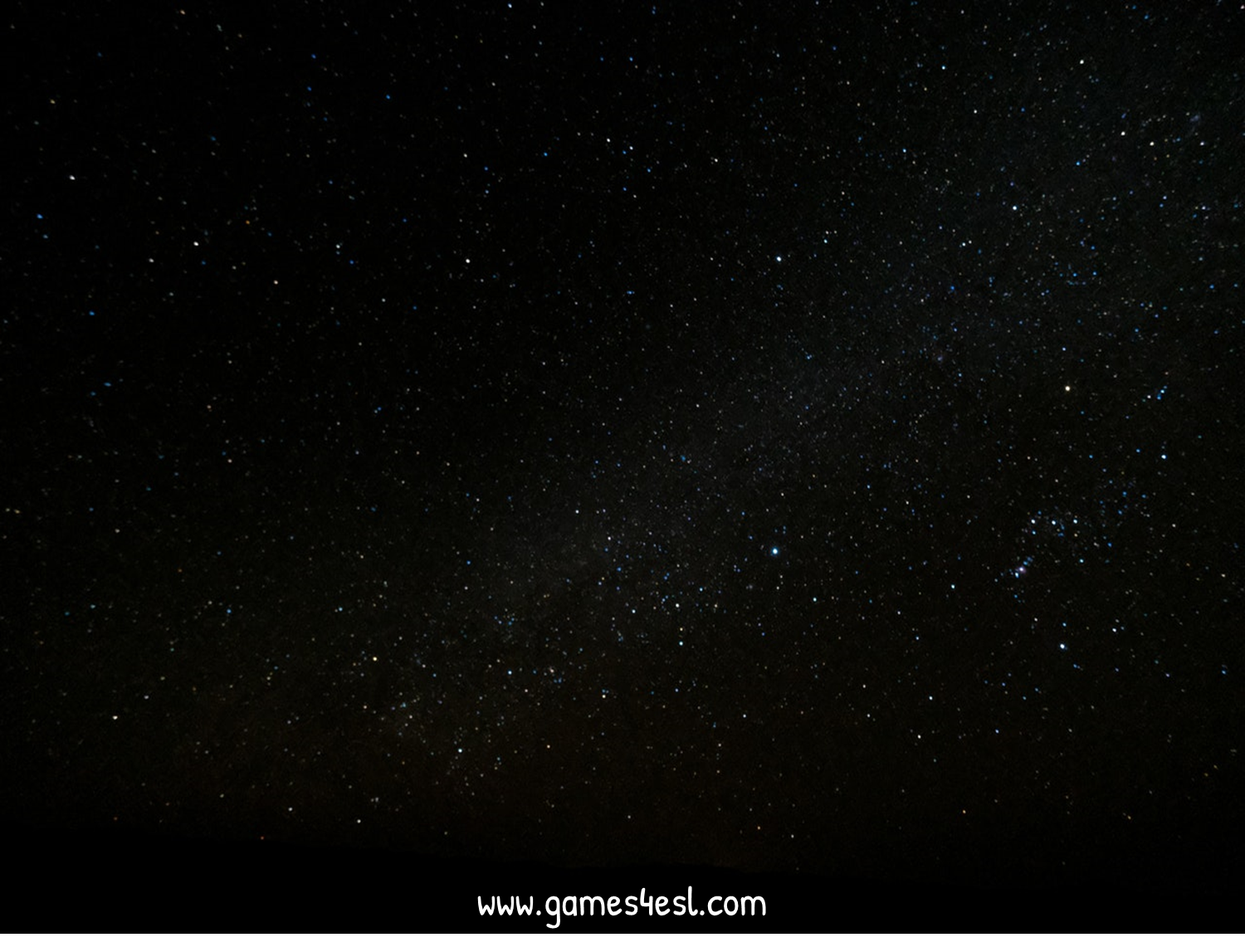 จากภาพคือของสารประกอบอินทรีย์ประเภทใด
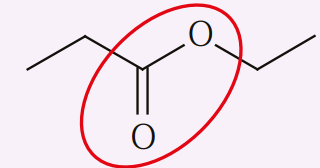 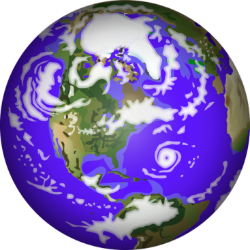 เอสเทอร์
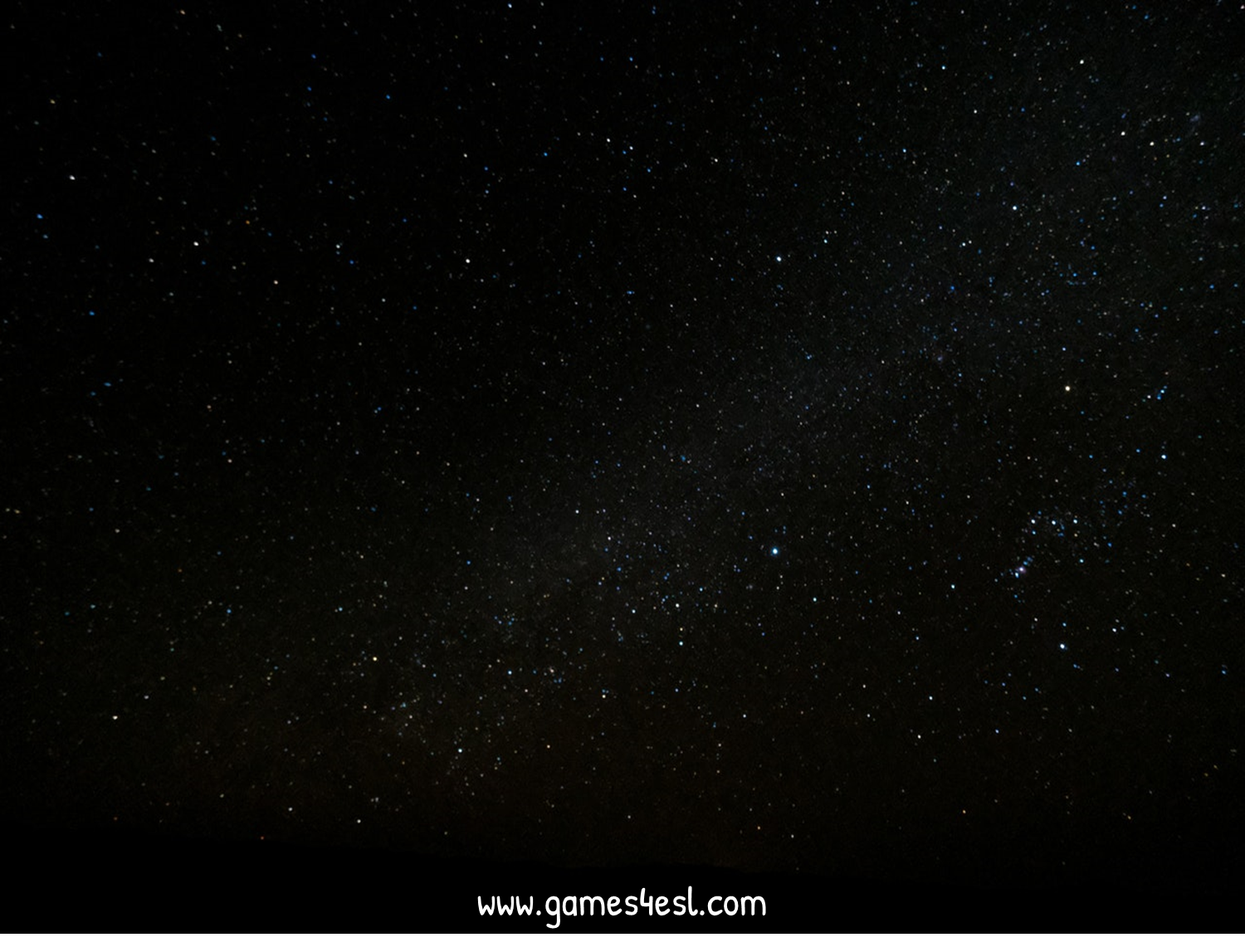 จากภาพคือของสารประกอบอินทรีย์ประเภทใด
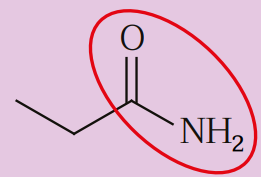 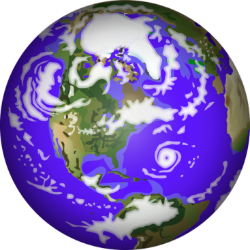 เอไมด์
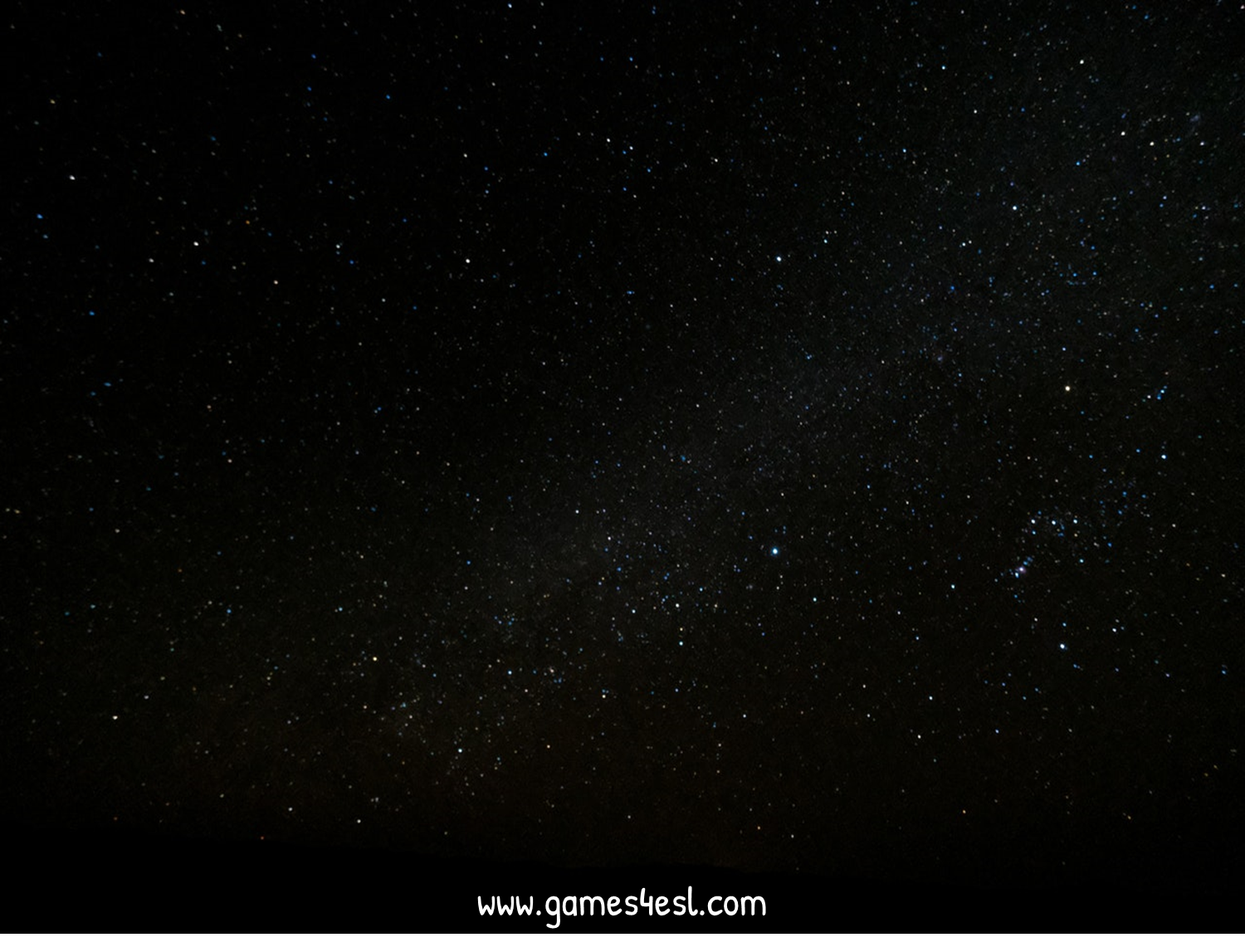 จากภาพคือของสารประกอบอินทรีย์ประเภทใด
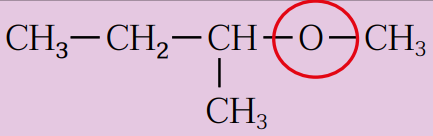 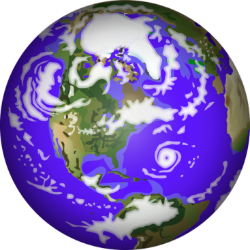 อีเทอร์
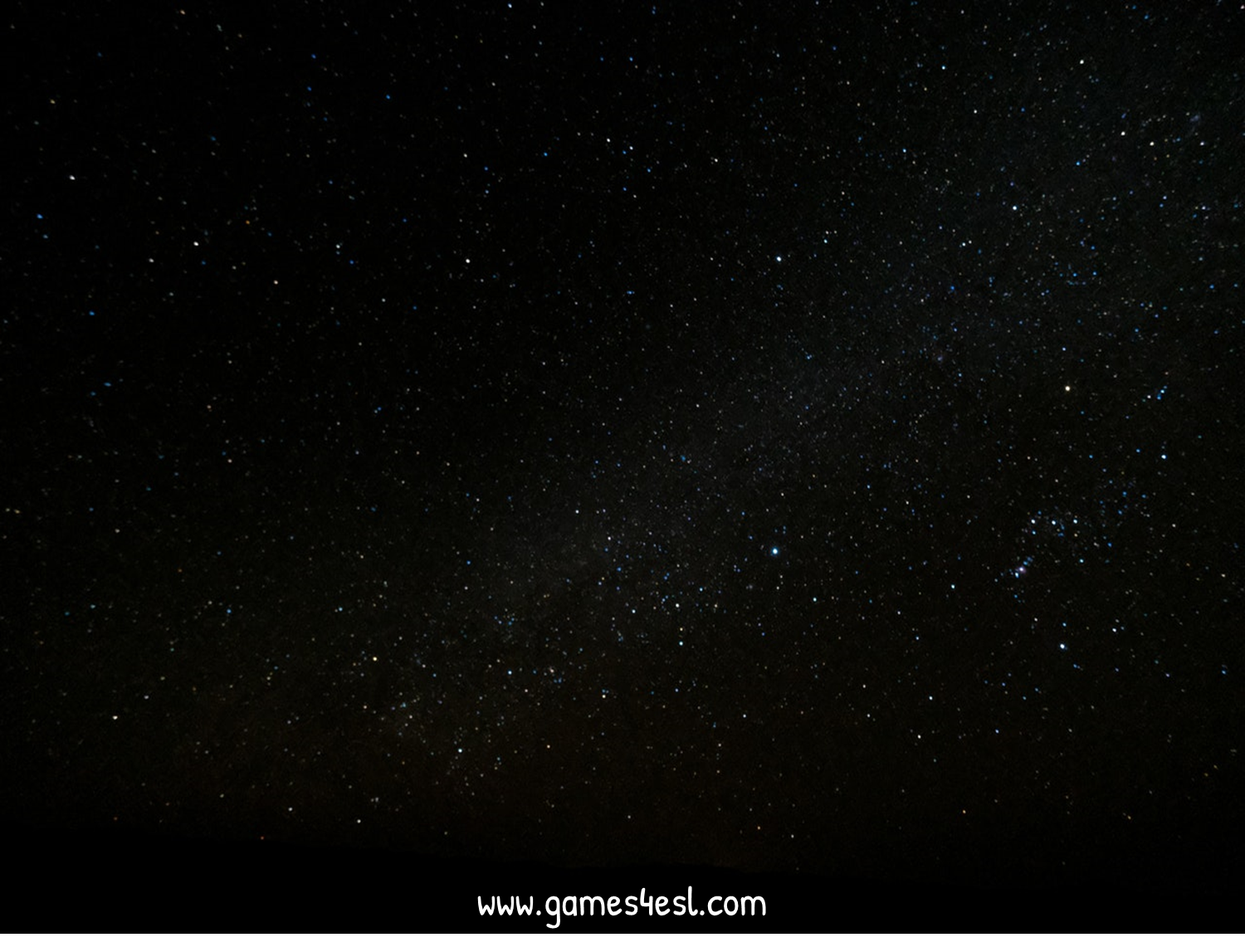 ข้อใดต่อไปนี้คือหมู่ฟังก์ชันของแอลกอฮอล์
1
2
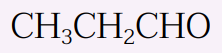 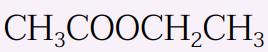 3
4
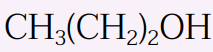 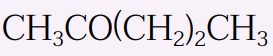 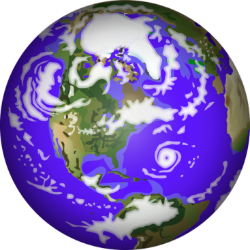 3